Ochrophyta (Chromophyta)

Vyhotovila: B. Brabcová
Zdrojem fotografií a obrázků jsou v této přednášce www.sinicearasy.cz(pokud není uvedeno jinak)
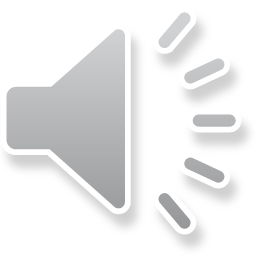 Superskupina SAR
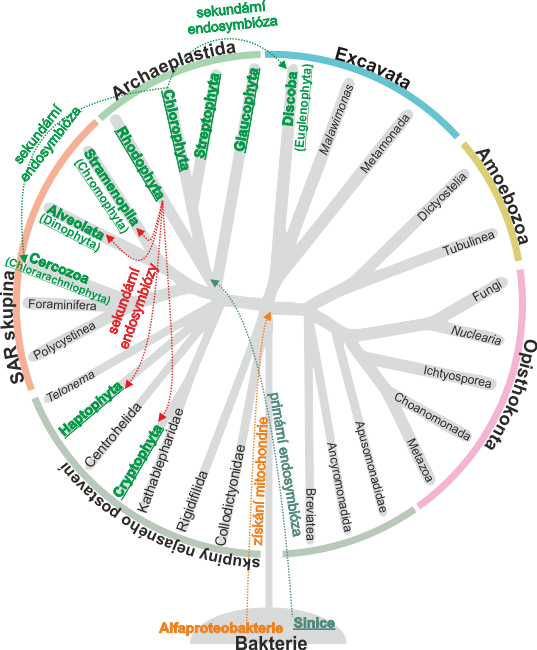 Stramenopila
Odd. Ochrophyta
(Chromophyta)
Juráň dle Adl at al. 2012, upraveno. www.sinicearasy.cz
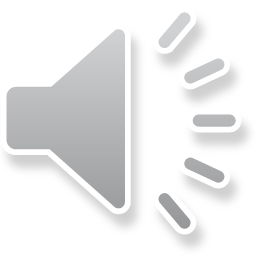 Superskupina SAR
Stramenopila
Odd. Chromophyta (Ochrophyta)

	Tř. Chrysophyceae – zlativky (+ Synurophyceae)

	Tř. Raphidophyceae

	Tř. Fucophyceae (syn. Phaeophyceae) – chaluhy

	Tř. Tribophyceae (syn. Xantophyceae) – různobrvky

	Tř. Bacillariophyceae (syn. Diatomae) – rozsivky
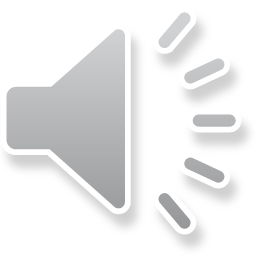 Tř. Chrysophyceae – zlativky
lorika
amorfní hmota 
+ celulózní mikrofibrily
2. křemité šupiny
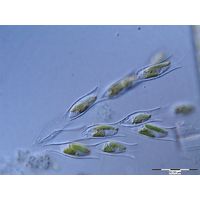 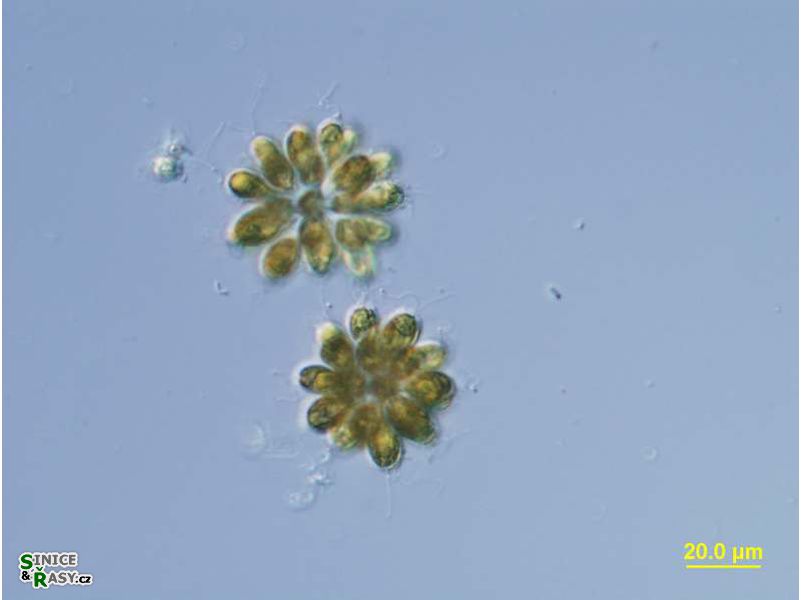 Dinobryon
Synura
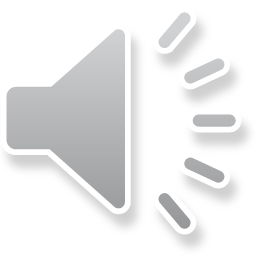 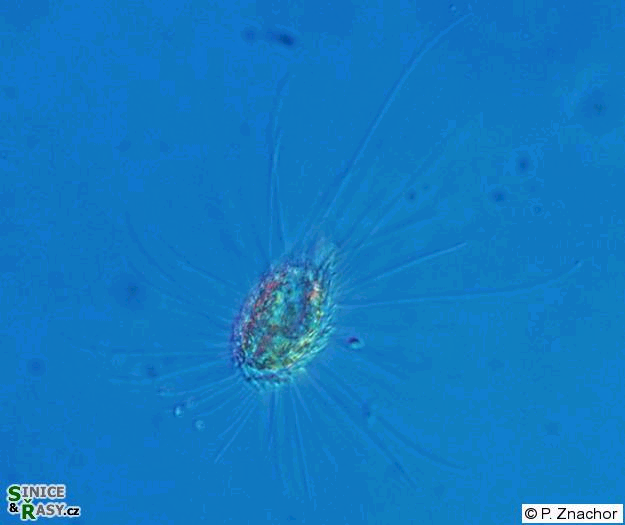 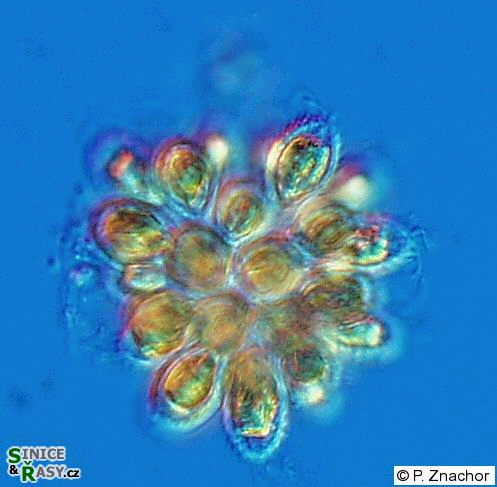 Synura sp.
Mallomonas sp.
Tř. Chrysophyceae – zlativky
Dinobryon divergens
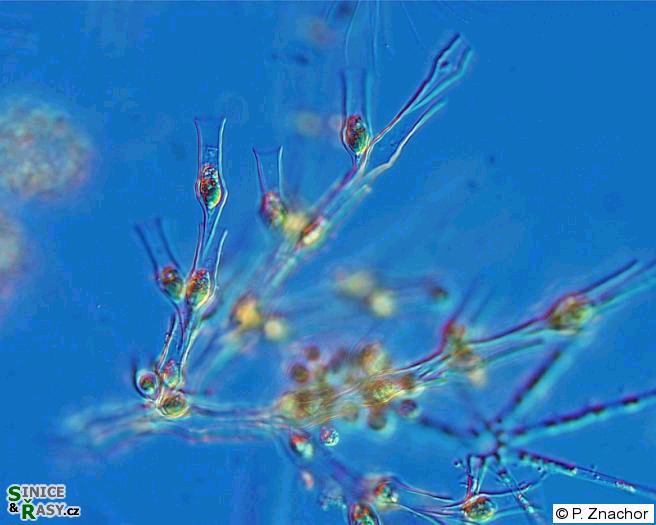 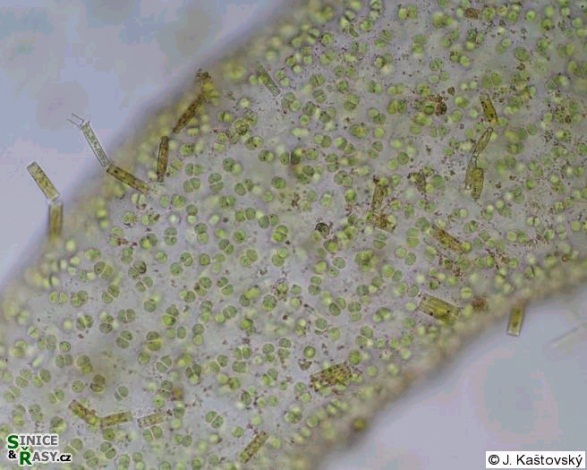 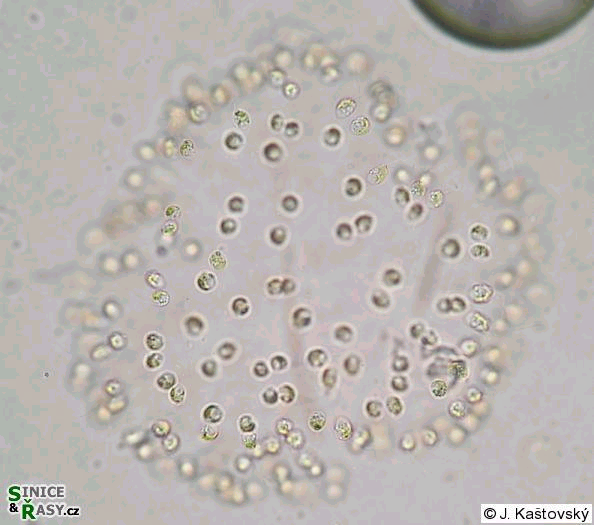 Hydrurus foetidus 

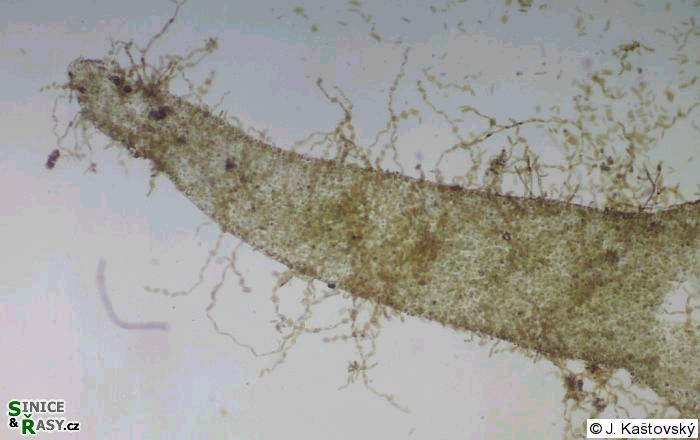 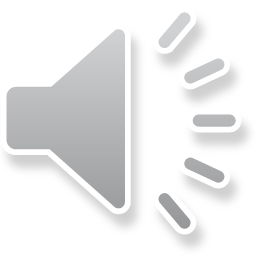 Uroglena sp.
https://lh3.googleusercontent.com/proxy/NsJB7wIqvV6B9ZZqVVus0h-EDp5DA89IB48kMbffbb_5KMuuDv-ZE0cWahXO1SV7mjs_o3b-GFQPuddFiUO19aWfCg
https://lh3.googleusercontent.com/proxy/tPLG4jGVTmQ-6jY5_6XX1EGhc2cST1Jf6pbZyNGjKWLCT44Yd3ZHWWQ_bRNPSWeOkNRotZpu6KkXxahdHOMYw6GmcpvrIeDrpA0RS7UtFItZ5yWC4-w
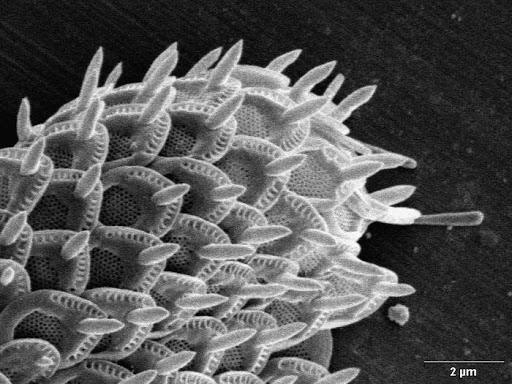 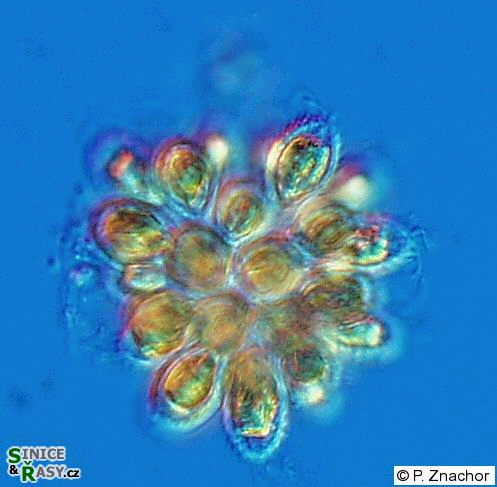 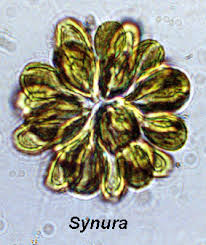 Synura sp.
Synura sp.
Buňka krytá křemitými šupinami (snímek z SEM). 

Na stavbě šupin je založena taxonomie jednotlivých druhů.

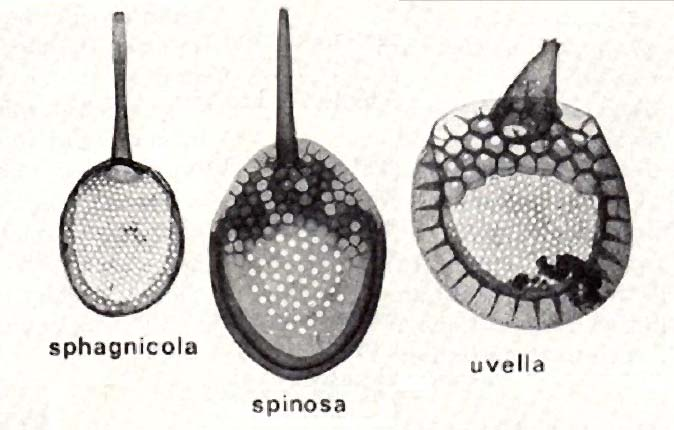 https://docplayer.cz/docs-images/59/42689238/images/59-0.png
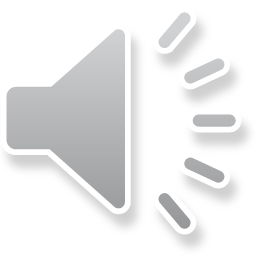 Třída Fucophyceae (syn.Phaeophyceae) - chaluhy
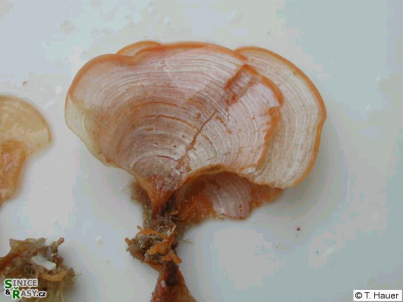 Padina sp.
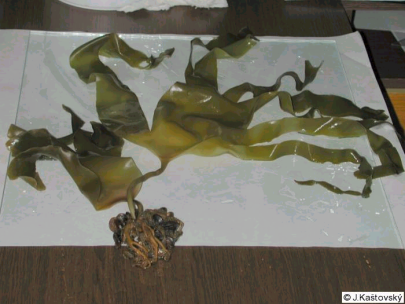 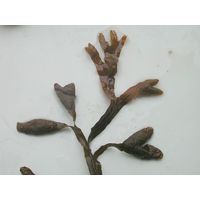 Ectocarpus sp.
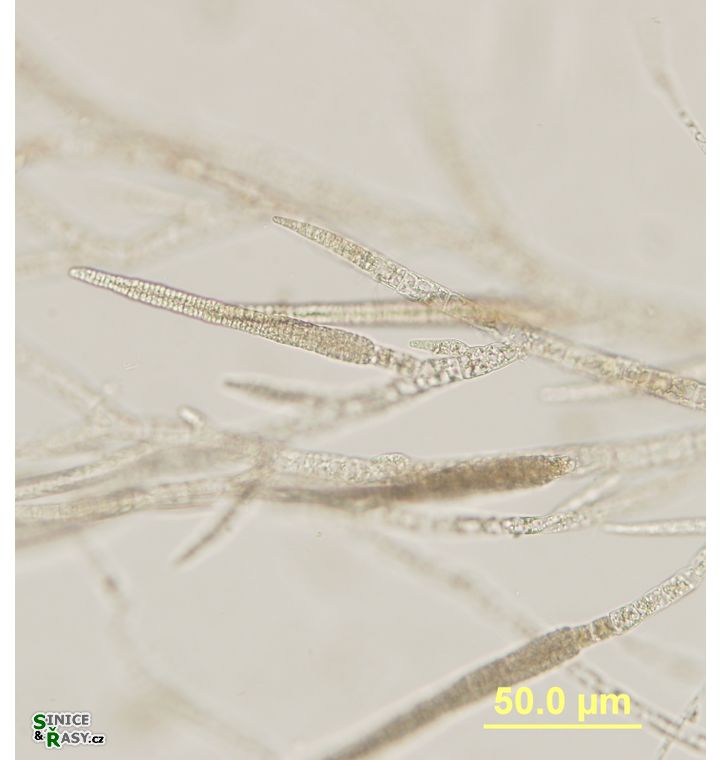 Laminaria digitata (HUDSON) J.V. LAMOROUXAutor: Jan KaštovskýLokalita: San Andrew, Skotsko
www.sinicearasy.cz
Fucus sp. LINNAEUSAutor: Jan Kaštovský
www.sinicearasy.cz
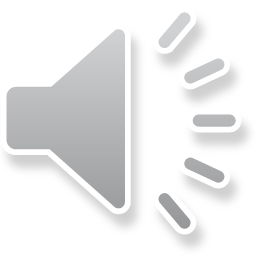 Třída Fucophyceae - chaluhy
Životní cyklus chaluhy Laminaria
(podle Kaliny 2001, s laskavým svolením autora)
n
2n
n
n
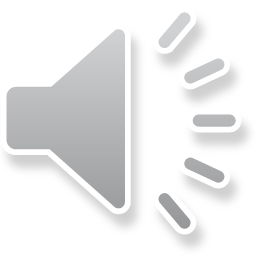 Třída Fucophyceae (syn. Phaeophyceae) – chaluhy1. Isomorfická rodozměna
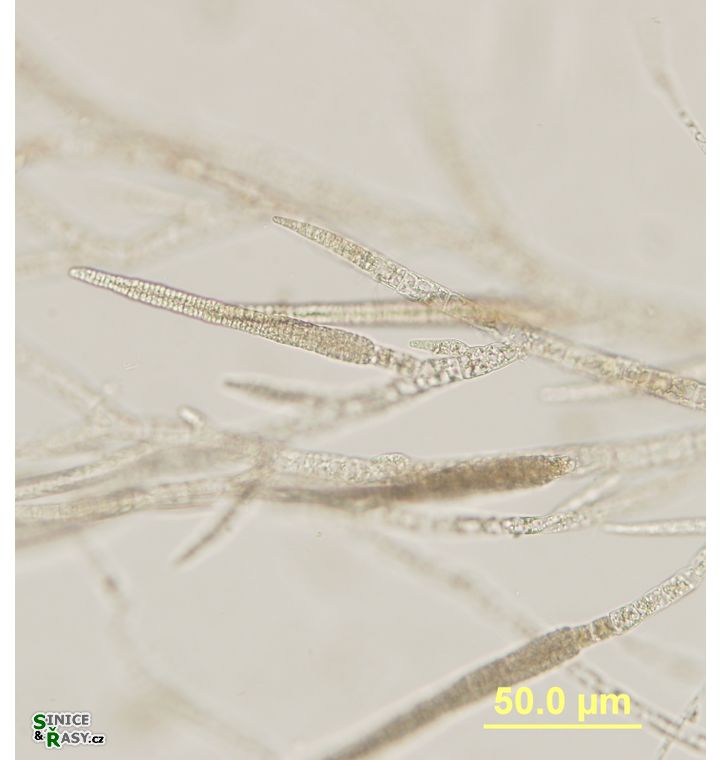 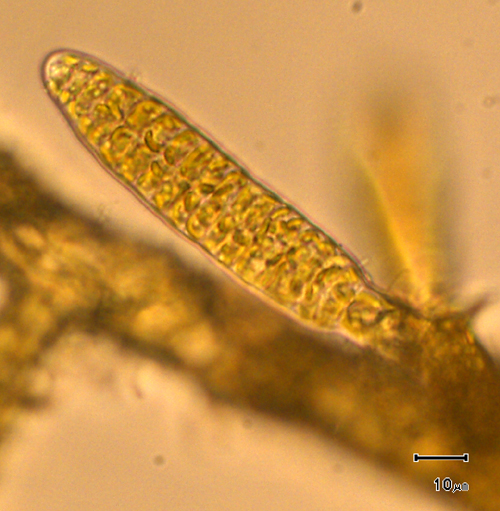 https://lh3.googleusercontent.com/proxy/W6vVV-alJ3g7ItG0nXEy6PgIXbNVMHKwGLSFkO9pjadT9QpcgksXjTloSs-vN72JBXoiJ1zHk-tNce1D8tQiXJwmbRVT3nQ63WWokgP6gScv3dP0OQ8S3sAohuEWlxDfQc1vEpWTcIEEQO412jZKCql9-Od8u_IlrDBGFD7Kig
Ectocarpus sp.
Sporangium
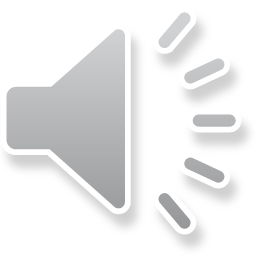 1. Izomorfická rodozměna
Padina pavonica
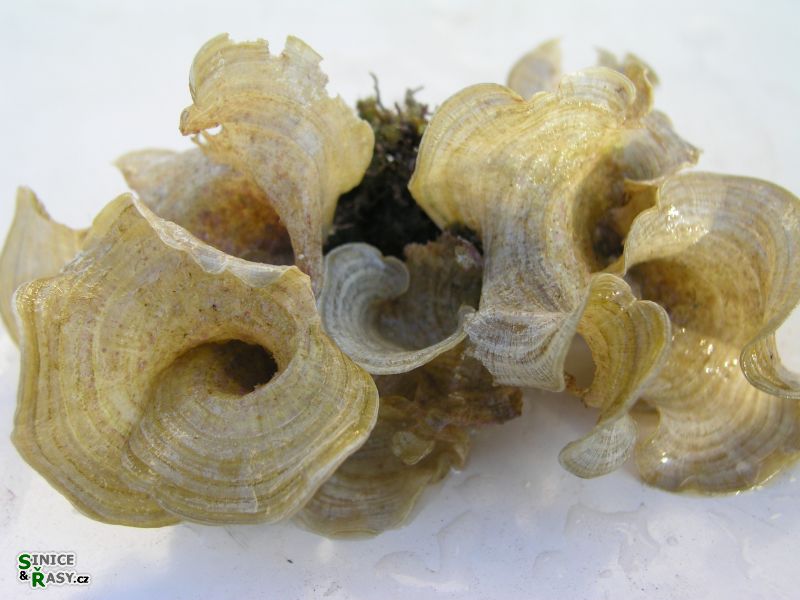 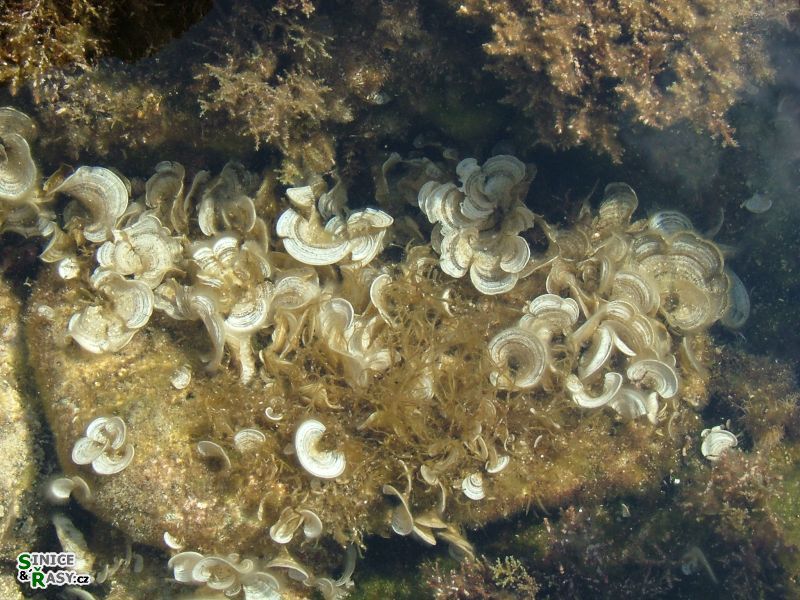 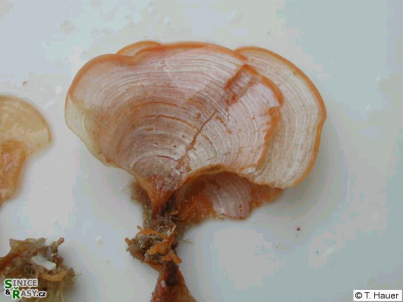 Padina pavonica
2. Heteromorfická rodozměna
Laminaria sp.
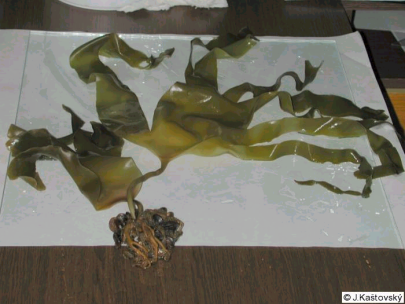 Makroskopický sporofyt (někdy velký až 1,5 m) je rozlišený na:
     fyloid
     kauloid  
     rhizoidy
Laminaria digitata (HUDSON) J.V. LAMOROUXAutor: Jan KaštovskýLokalita: San Andrew, Skotsko
www.sinicearasy.cz
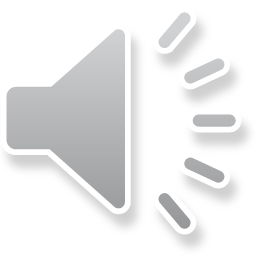 3. Bez rodozměny
Fucus sp.
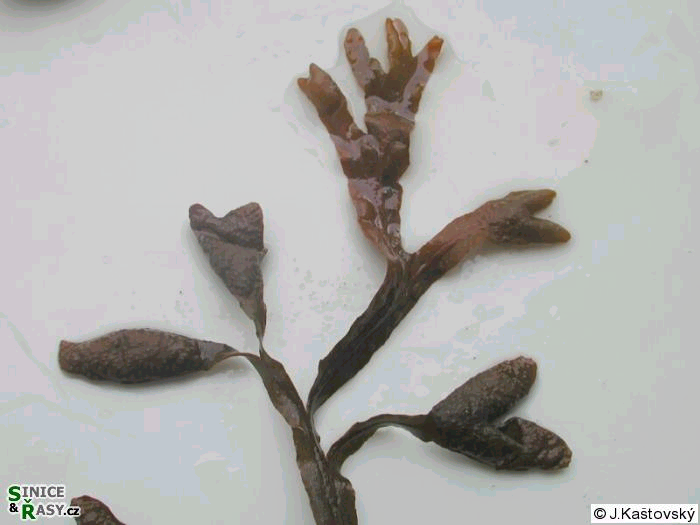 Receptákulum
(v nich konceptákula)
Sargassum sp.
Řez receptákulem
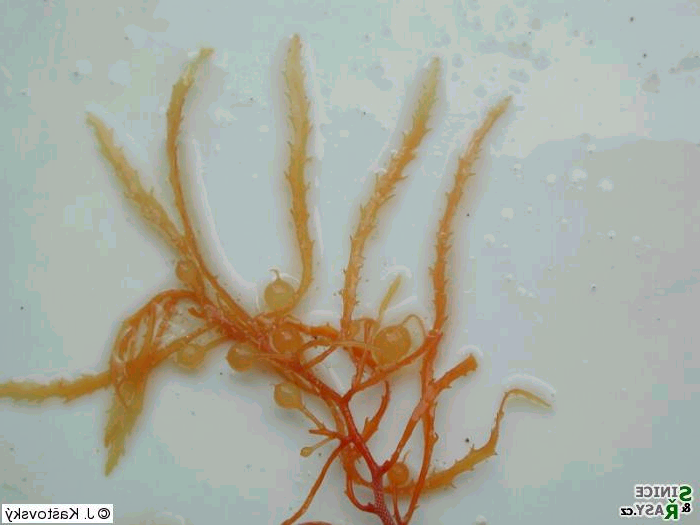 Konceptákulum
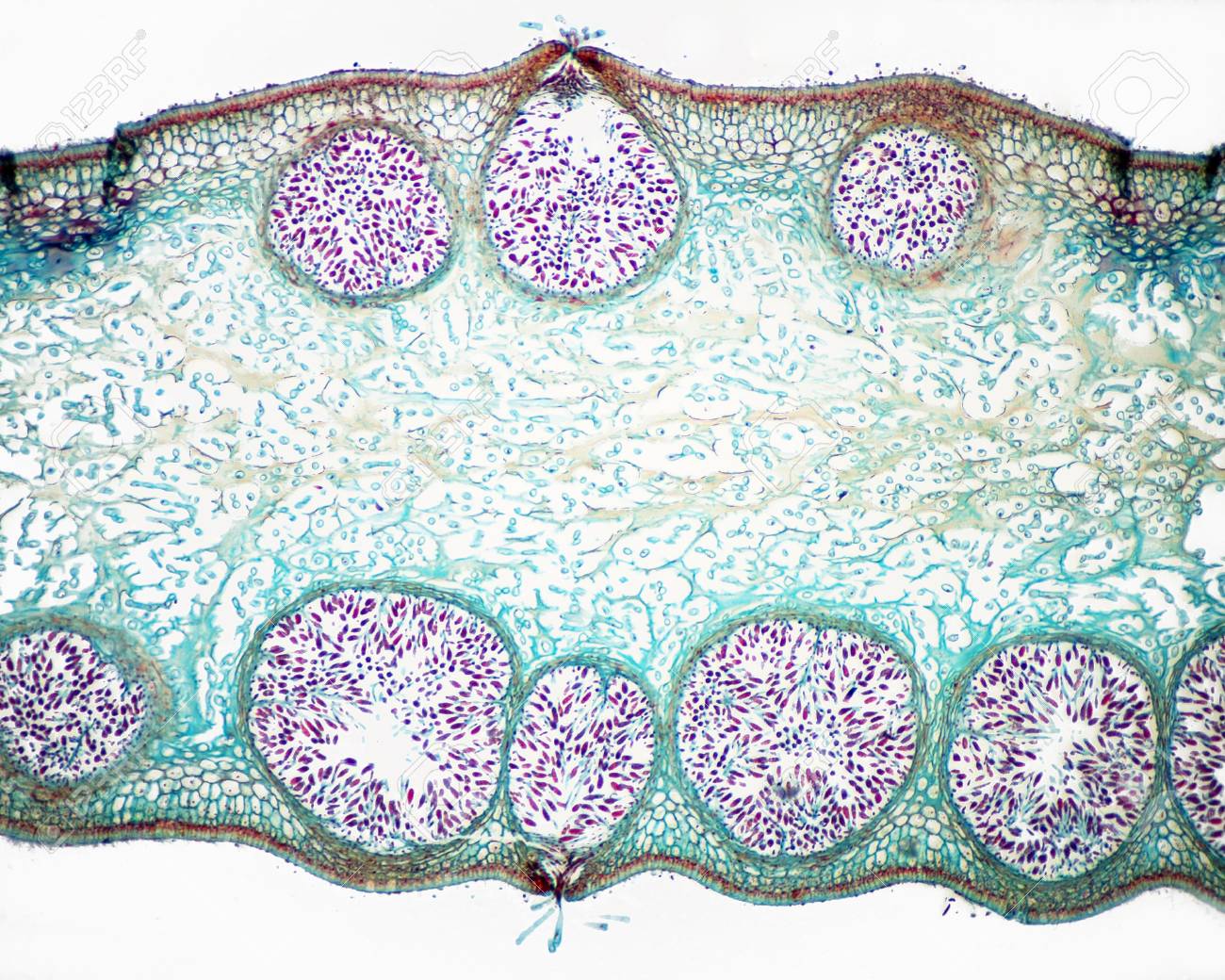 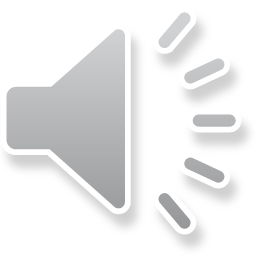 Třída Fucophyceae - chaluhy
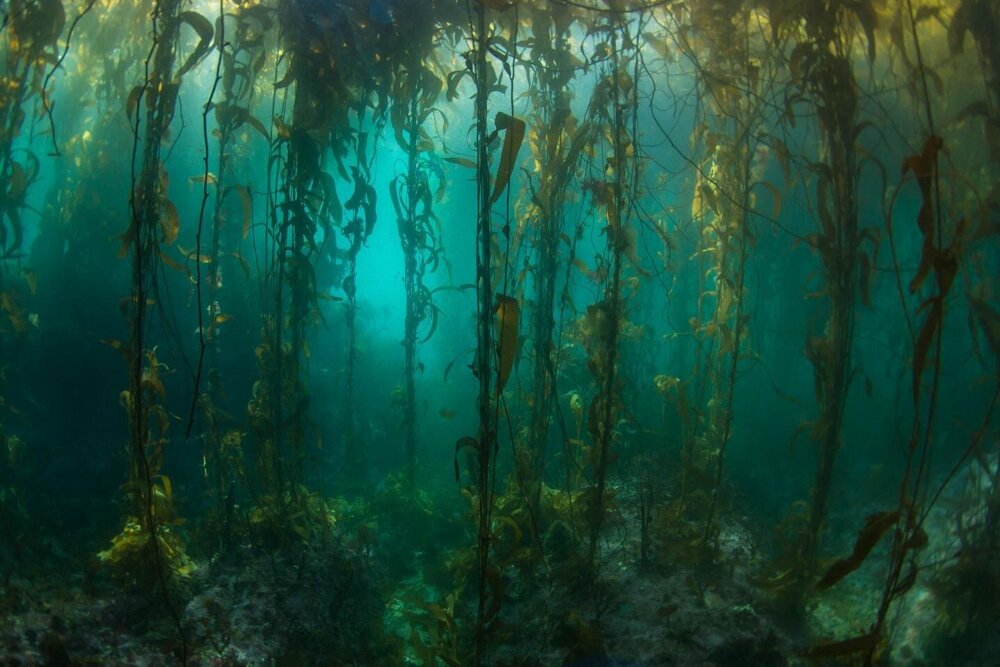 podmořské „lesy“
Chaluhový les pri Ohnivej zemi. (Zdroj: Enric Sala/National Geographic)
https://tech.sme.sk/c/22360044/pozrite-si-nedotknuty-chaluhovy-les-pri-ohnovej-zemi-za-polstorocie-sa-nezmenil.html
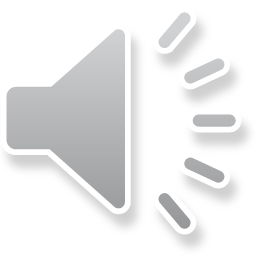 Třída Tribophyceae (syn. Xantophyceae) – různobrvky
Vaucheria sp.
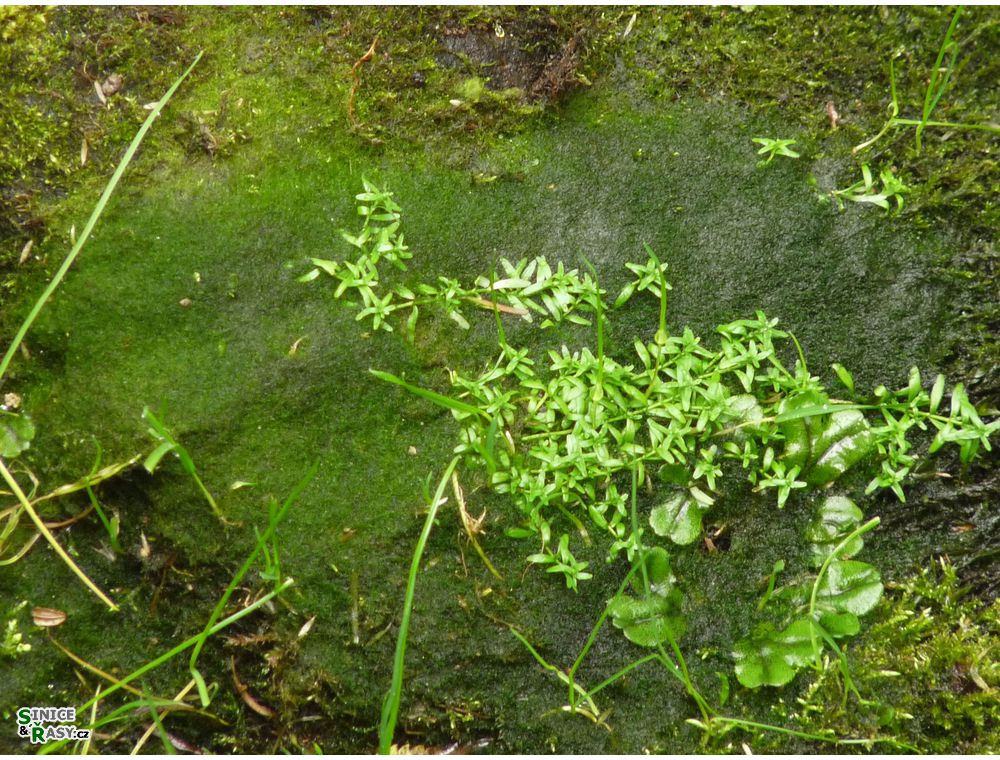 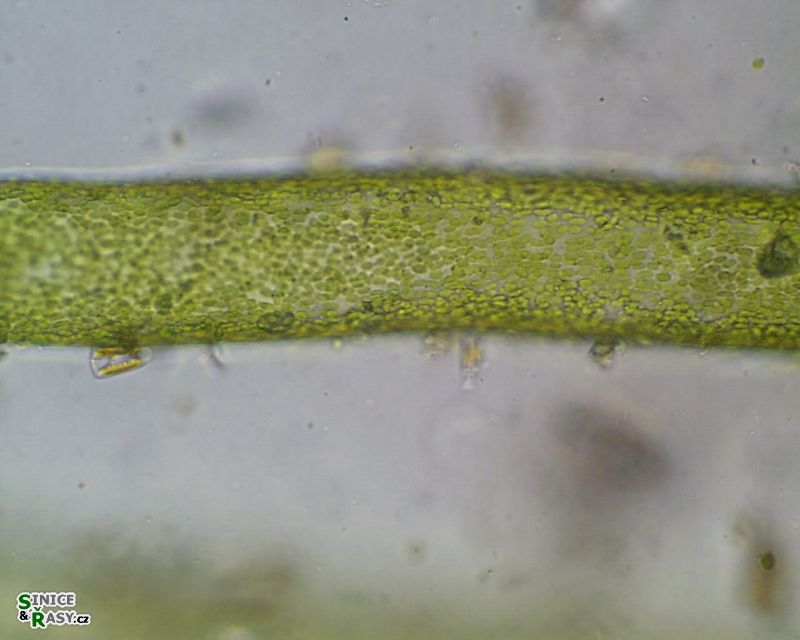 Vaucheria sp.
Tribonema sp.
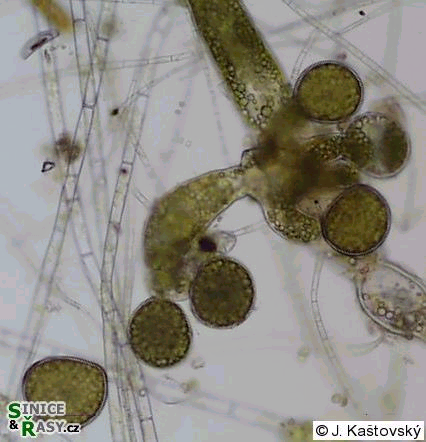 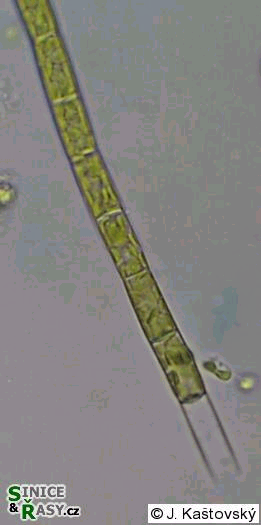 oogonium
H - kusy
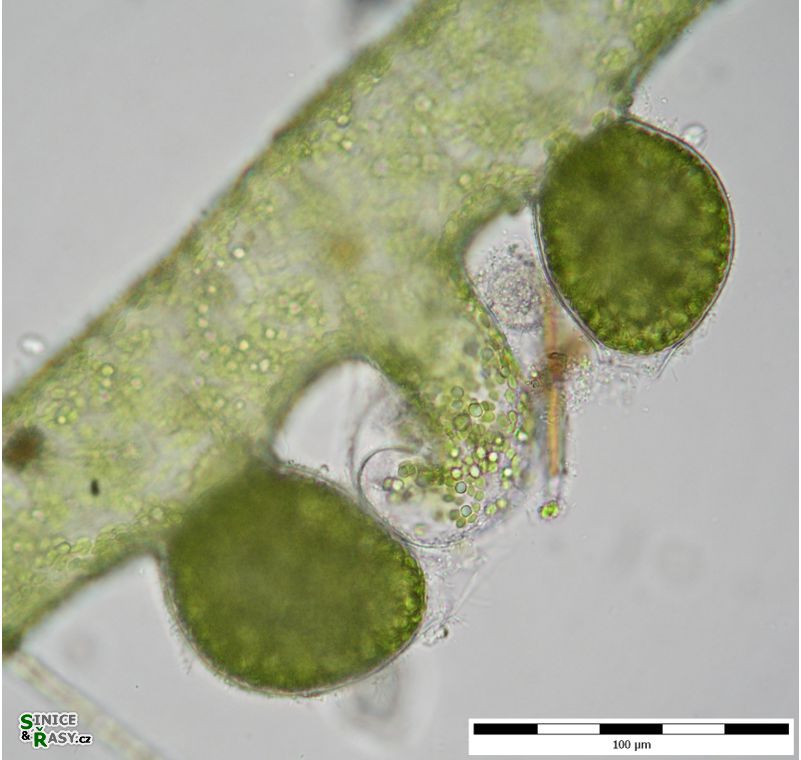 antheridium
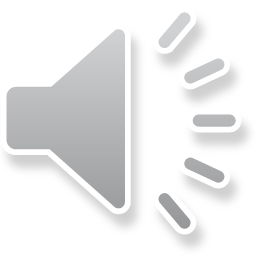 Třída Bacillariophyceae - rozsivky (Diatomae)
Navicula Bory; 1822; 128Images: Carter C. F.
Stavba buňky (Krautová dle několika autorů)
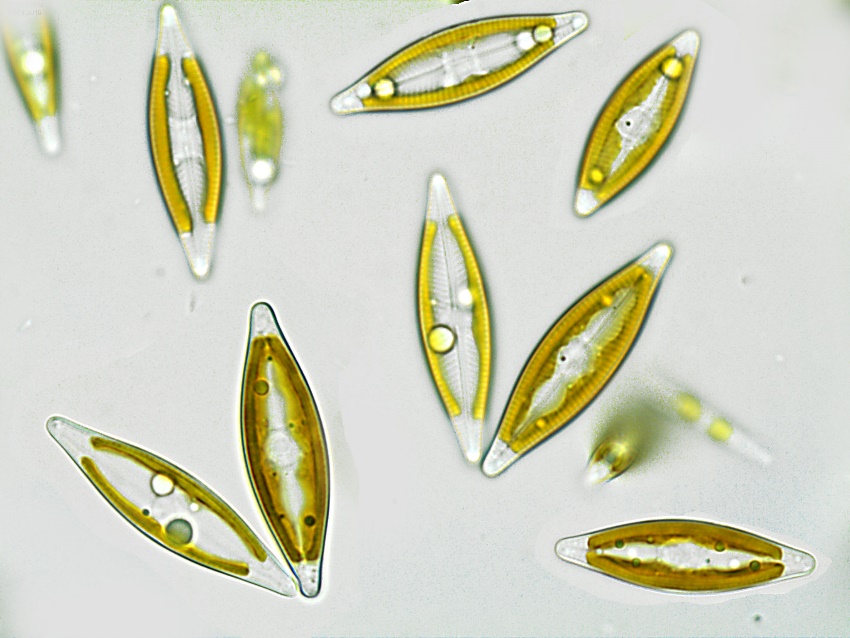 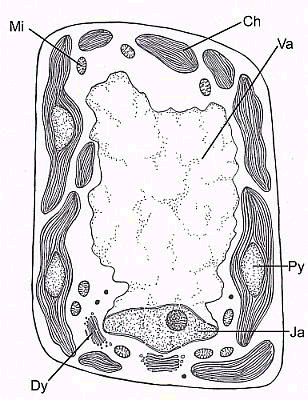 https://naturalhistory.museumwales.ac.uk/diatoms/CMS/Images/Diatom_Images/Taxa/3722/Live/Navicula1.jpg
Mi – mitochondrie
Ch – chloroplast
Va – vakuola
Py – pyrenoid
Ja – jádro
Dy - diktyozóm
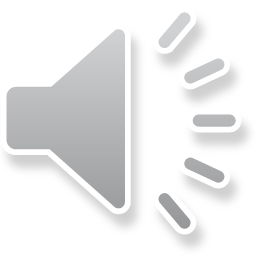 Třída Bacillariophyceae - rozsivky
valva
pleura
Schránka rozsivek - frustula
Cn - centrální 	nodulus
Ra – raphe
Tn - terminální 	nodulus
Tr - transapikální 	rýžky = strie
Ev – epivalva
Ep – epipleura
Hv – hypovalva
Hp – hypopleura

Krautová dle několika autorů
www.sinicearasy.cz
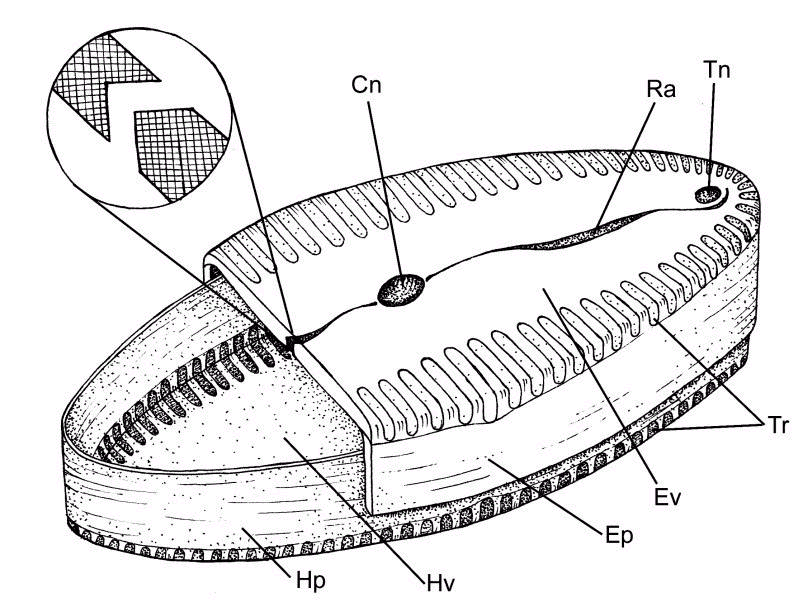 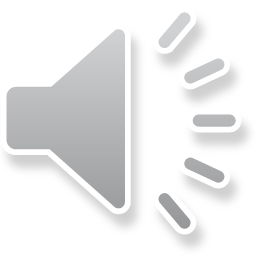 Třída Bacillariophyceae - rozsivky
Diatoma sp.
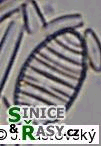  valvální pohled
pleurální pohled 
             
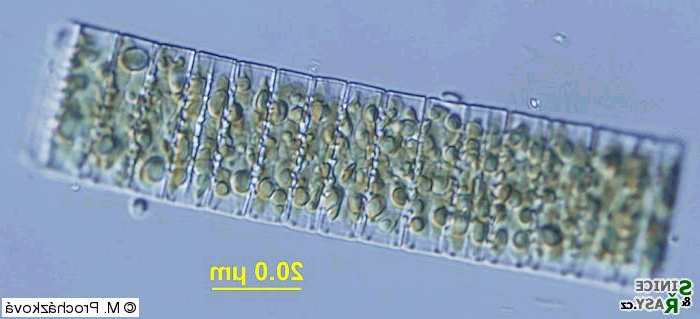 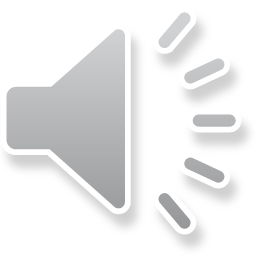 Třída Bacillariophyceae - rozsivky
Dva typy schránky rozsivek (Krautová), www.sinicearasy.cz
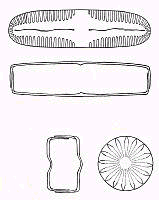  penátní schránka
(dvoustraně souměrná)
 centrická schránka
(radiálně souměrná)
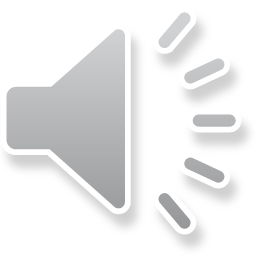 Rozmnožování rozsivek
Dělením
Pohlavně
	Penátní rozsivky:
	izogamie, anizogamie
	Centrické rozsivky:
	oogamie
splývání gamet
vznik gamet
antheridium 
se 4 speramatozoidy
oogonium
s oosférou
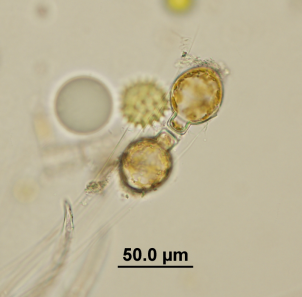 2 noví jedinci
splývání gamet
Melosira varians C. AGARDHAutor: Jan KaštovskýLokalita: auxospory - Rejdlu rybník, Zelendárky (2008)
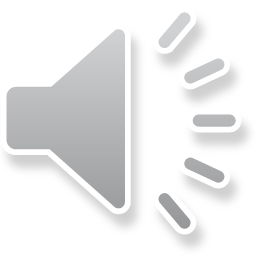 auxospora
Třída Bacillariophyceae - rozsivky
Podle přítomnosti raphe a souměrnosti misek: ROUND a CROWFORD (1989) vytvořili systém:
podtř. Coscinodiscophycidae (= Centrales) – centrické rozsivky
	Melosira
		M. varians
		M. granulata
	Stephanodiscus
	Triceratium
podtř. Fragilariophycidae – penátní bez raphe
	Diatoma
	Fragilaria
podtř. Bacillariophycidae – penátní s raphe
	Eunotia
	Achnanthes
	Navicula
	Nitzschia
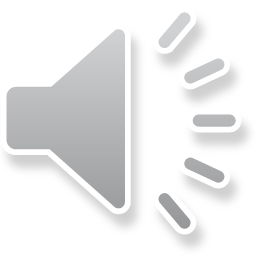 Třída Bacillariophyceae - rozsivky
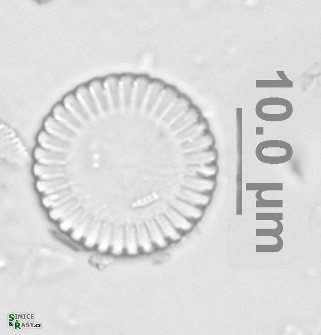 Cyclotella sp.
https://www.biolib.cz/IMG/GAL/12729.jpg
centrické rozsivky
Aulacoseira sp.
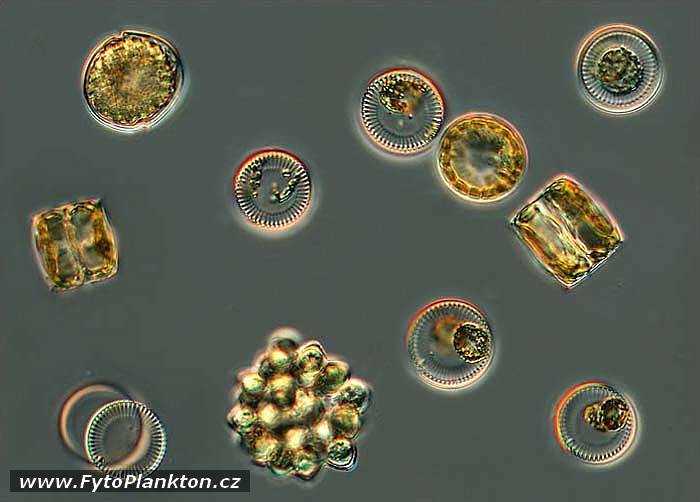 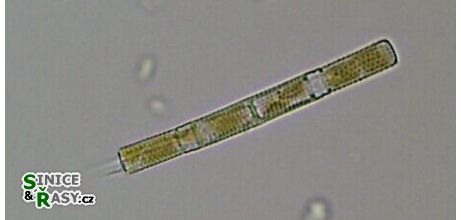 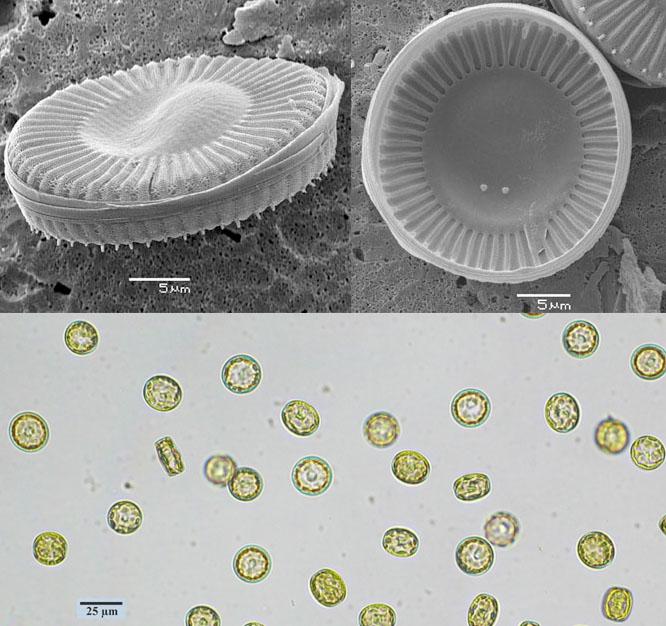 Melosira varians
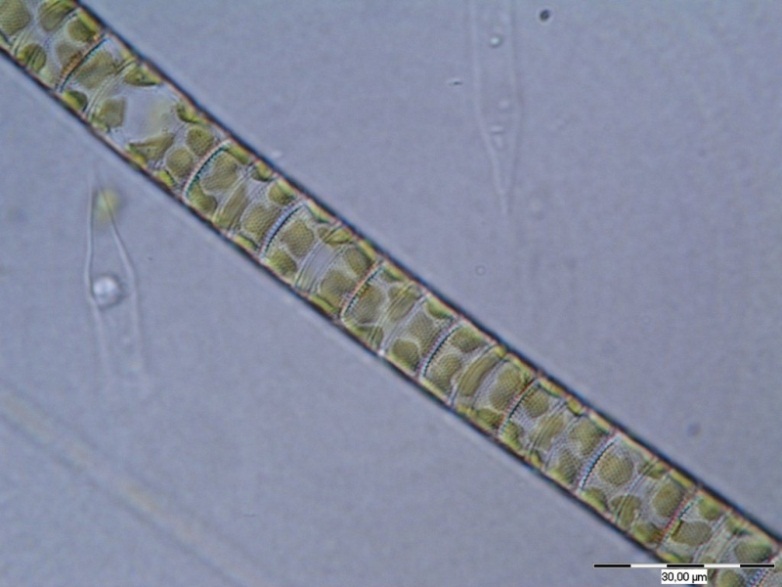 https://bccm.belspo.be/catalogues/files/dcg/cyclotella%20meneghiniana/cyclotella%20meneghiniana-culture.jpg
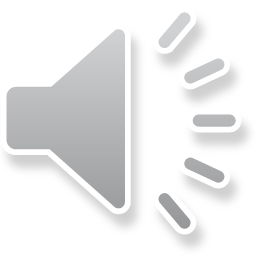 Třída Bacillariophyceae - rozsivky
Gomphonema sp.
penátní rozsivky
pleurální pohled
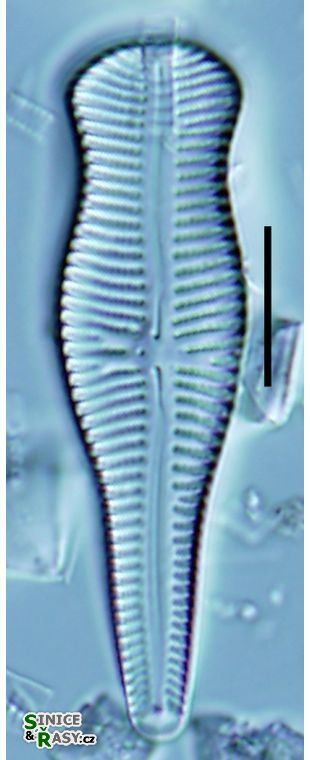 https://lh3.googleusercontent.com/proxy/iN7WPU5ghoNjj58gdd82iol4BXlbVLoQqKT4HxQzT1SV8_rRkj60UFpKl5hV5EzrzUU-TXghvKOmVOaXF8FwwwfSPmx6PhB_0uj3UBBdnAgwTK5XCLHlR9BCd2HGSORj2WJEWOHLw3Gavjmbt-bd1qYqkDE43uPmw-Nd0GCPd5e7JGj57W-hRVAYgKq_puO3ZEg
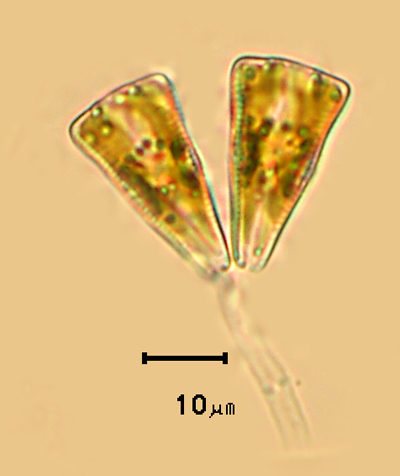 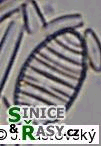 pleurální pohled
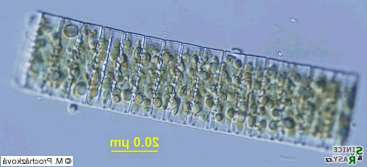 valvální pohled
Diatoma sp.
valvální pohled
valvální pohled
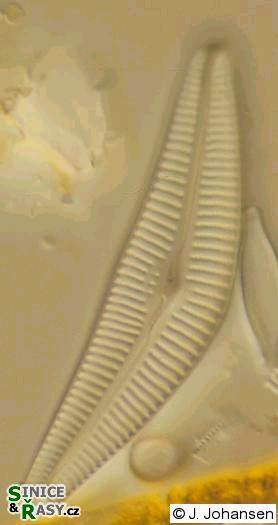 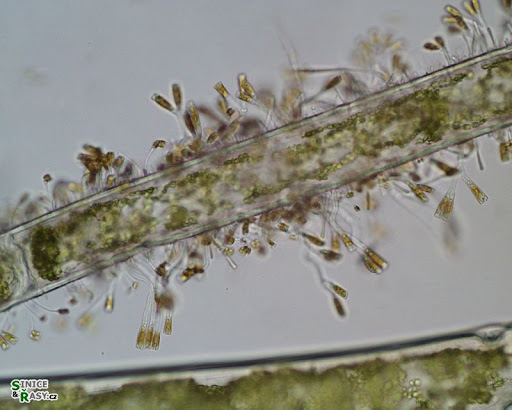 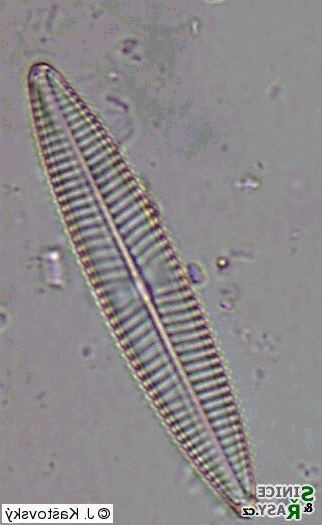 http://cfb.unh.edu/phycokey/Choices/Bacillariophyceae/Pennate/biraphes/biraphe_unicells/biraphe_unicells_symmetric/NAVICULA/Navicula_03_382x203.jpg
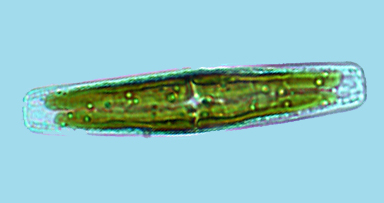 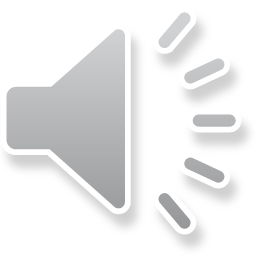 Cymbella sp.
Navicula sp.
pleurální pohled
Navicula sp.
Ekologie rozsivek
25 % z celkové primární produkce Země
Mořské i sladkovodní
Plankton – hlavně na živiny bohatá moře (hnědá voda)
Bentos, epizoické, endozoické
Sladké vody – jaro, podzim
Druhově specifické ekologické nároky (org. Znečištění, živiny, pH, kyslík, proudění, …)
Křemelina  (Diatomit) – sedimentární hornina, nezpevněná
Pseudonitzschia – mořská, kys. domoová – otrava, ztráta kr. paměti
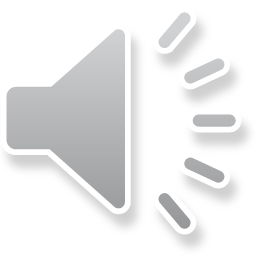 Využití rozsivek
Hodnocení kvality toku, rekonstrukce paleontologické situace, analýza keramiky
Testování mikroskopů
Křemelina – (diatomit) 
– filtrace piva, vína, 
- izolační materiál (tepelná, zvuková izolace)
- zubní pasty
- brusný materiál
výroba dynamitu
doplněk stravy
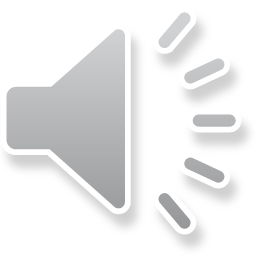 Diatomit - křemelina
https://upload.wikimedia.org/wikipedia/commons/thumb/7/77/Diatomite_DIC.jpg/220px-Diatomite_DIC.jpg
https://upload.wikimedia.org/wikipedia/commons/0/0b/Mineraly.sk_-_diatomit.jpg
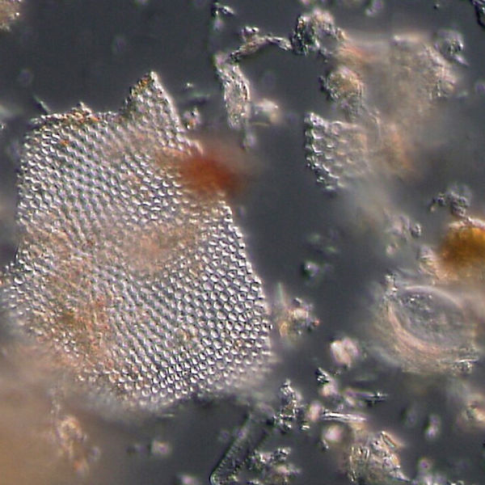 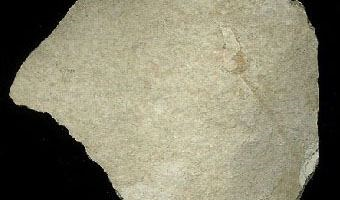 Kousky schránek rozsivky v křemelině
Diatomit z oblasti Zvolenské kotliny na Slovensku
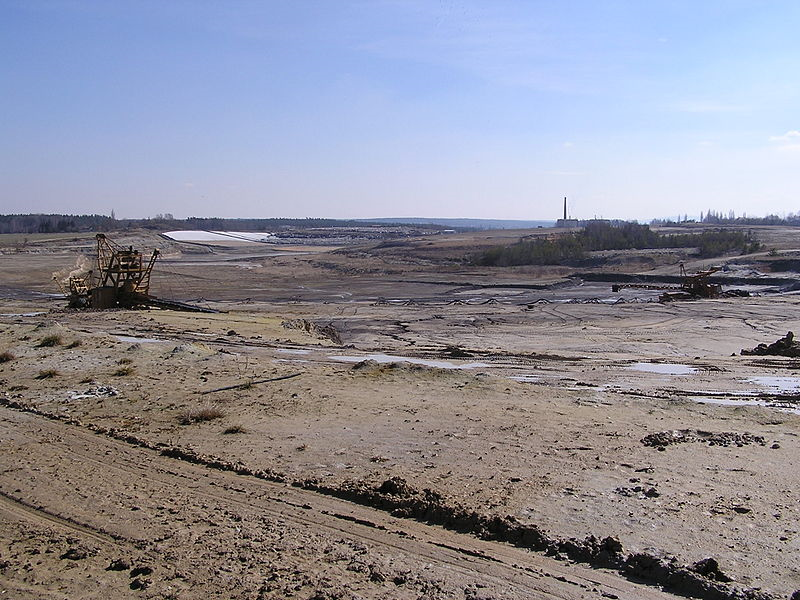 Těžba křemeliny v prostoru Borovany-Ledenice, okres České Budějovice (Třeboňská pánev)
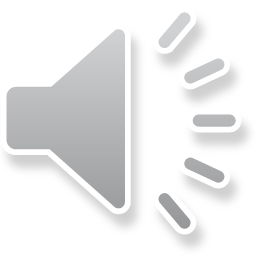 https://upload.wikimedia.org/wikipedia/commons/thumb/6/64/K%C5%99emelinov%C3%BD_d%C5%AFl.JPG/220px-K%C5%99emelinov%C3%BD_d%C5%AFl.JPG
Průmyslové využití křemeliny
https://www.czechminibreweries.com/wp-content/uploads/Products/Conditioning-beer/filtration-material-01.jpg
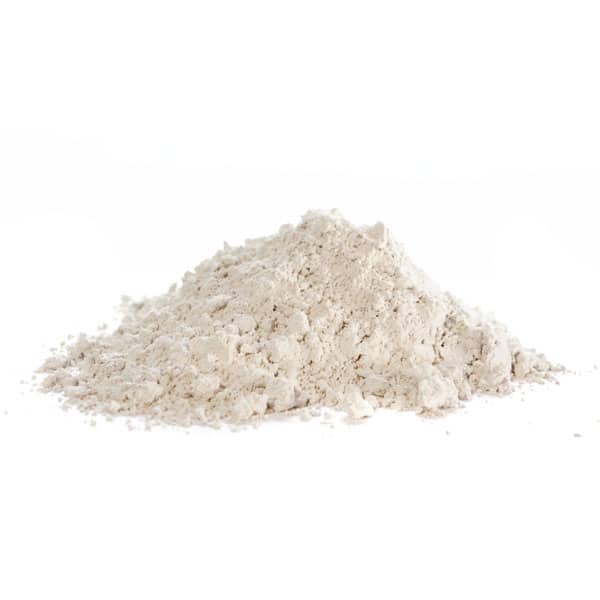 Filtrace piva: filtr + filtrační materiál (křemelina)
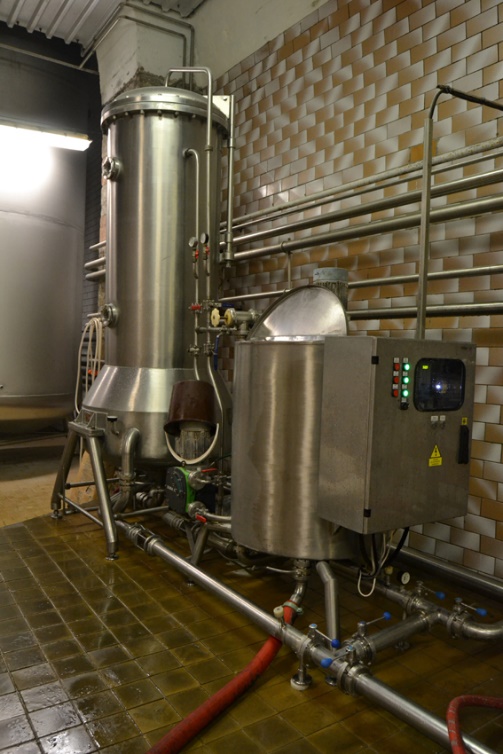 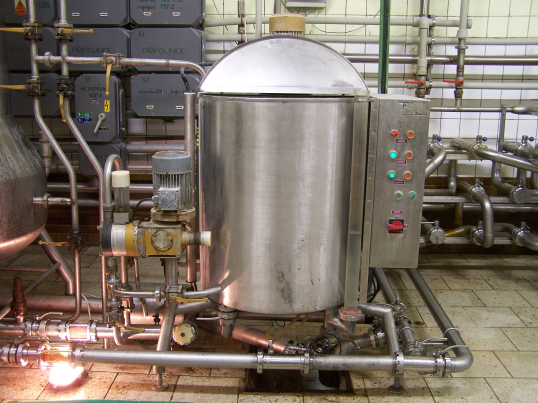 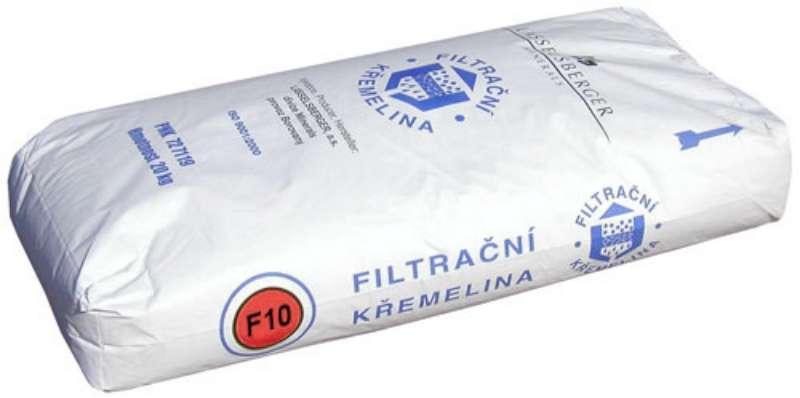 Nádoba na smíchání kalného piva
s křemelinou
https://lh3.googleusercontent.com/proxy/oIlMsiyn1iL_Z_vxr80U7bDgbKz-JLogB8CNO1827tgtaH9Tuvc1Ud0lAHad31xnOzw6R_SSHE5Zfy9SJwdRaJ-4NJEG3_5kcmRpmS-O2Vg
Svíčkový filtr
pivovar Trutnov
https://www.vinarskepotreby.cz/out/pictures/z1/11CEDBAB-D600-4B98-A326-BE0DD695B7D8_z1.jpg
http://ovipistan.cz/obrazky/archiv/pivovary/trutnov/foto-52v.jpg
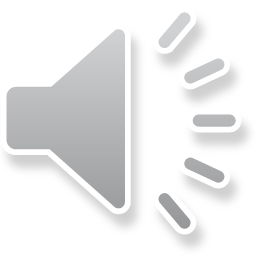 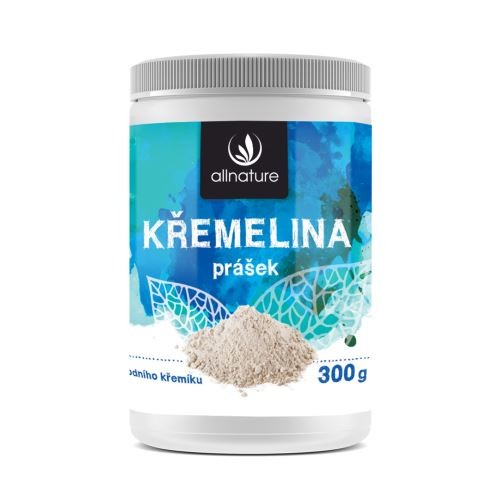 https://cdn.benu.cz/images/img-large-product/7/46647.jpg?_ga=2.58432173.685354992.1603785874-293368721.1600333420&_gac=1.149089922.1603785874.EAIaIQobChMIv9D-7afU7AIVEZiyCh1BsgVKEAQYASABEgLeXfD_BwE
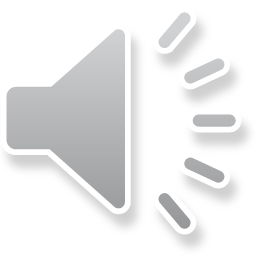